Conference on Command Area Development

MINISTRY OF WATER RESOURCES, RIVER DEVELOPMENT AND GANGA REJUVENATION13-3-2018
1
Challenges  -  Irrigation  Sector:
Promotion of Convergence, Expansion of Cultivable Area, Water Management,  Water Use Efficiency
Water: finite resource and main input for agriculture; Canal irrigation efficiency India - 25 %; Israel, China, Japan - 60 %.
Large gaps between Irrigation Potential Created (IPC) and Irrigation Potential Utilized (IPU).
Poorly maintained Irrigation assets: require huge investments
65% of Irrigated area is dependent on Ground Water which is rapidly depleting –  unsustainable
Reforms urgently required for efficiency improvement: participatory irrigation management (PIM);  transfer of assets to Water User’s Association (WUA); delivery through pipes; micro irrigation; change in cropping and consumption pattern etc.
Demand management key to water sector reforms.
2
Pradhan Mantri Krishi Sinchayee Yojana
Promotion of Convergence, Expansion of Cultivable Area, Water Management,  Water Use Efficiency
AIBP
HKKP
CAD                               MoWR,RD&GR
SMI
RRR
Per Drop more Crop – Micro Irrigation (DAC&FW)
Watershed Development (DoLR)
3
Pradhan Mantri Krishi Sinchayee Yojana
4
99 ongoing projects with CAD – completion by 2019 with Long Term Irrigation Fund (LTIF) in NABARD
5
Progress of Prioritized Projects- AIBP
6
Monitoring & Review of projects
INNOVATIVE MEASURES
Adoption of  Piped Distribution Network (PDN) to reduce the Land Acquisition.



Guidelines for Piped Irrigation Network prepared and circulated to the States
Workshop on the “ Use of Large Diameter Pipelines for Mega Water Conveyance Projects” held on 09.03.2017
Special Provision for RR by Maharashtra (Goshikhurd & Nandur Projects) and for faster land acquisition by Odisha.
MIS Dashboard fully functional. State/ CWC nodal officers for each project identified and all user IDs are active.





.
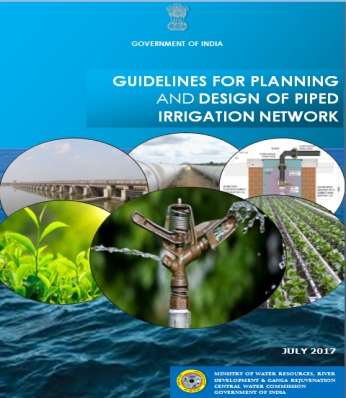 In Odisha & Maharashtra, Land acquisition of 2970 ha & 2060 ha avoided in distribution system by adopting  underground PDN- Appx cost saving- Rs. 1050 cr. MP also using PDN extensively.
8
PMKSY-AIBP Dashboard
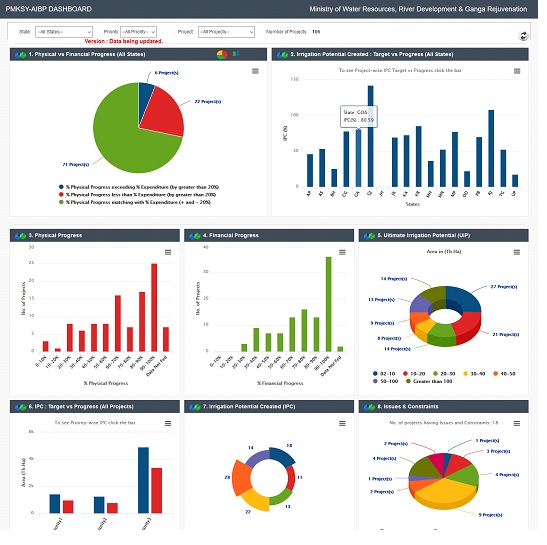 Development of Remote Sensing Tools
Details of 99 prioritized projects delineated on GIS platform.
Digitisation of canal network of the projects (works completed,  in progress and planned) through available google/sentinal/NRSA imageries for all 99  projects completed through  BISAG.
Drone Monitoring and mapping the progress of Lower Dudhana project (Mah.) on GIS platform initiated as Pilot project. 
Cropped Area Estimation for 2016 for each of the project through remote sensing completed and for 2017 in advanced stage.
10
Overall Funds released during 2016-17 & 2017-18
11
12
13
PMKSY-AIBP State performance
High Performing: Gujarat, Maharashtra, Odisha, Punjab, 
Medium Performing: M.P., Jharkhand,  Chhattisgarh, Rajasthan, Karnataka, A.P. Telangana 
Required to pick up pace (10 No.) 
U.P.(3), Assam(2),  Manipur(2),  J&K (2) , Bihar (1)]
Yet to Start (3 No.)
[Kerala (2), Goa (1)]
Hon’ble MoS & HM (WR,RD & GR) took meetings with UP on 14.6.17, 25.6.17 & All States on 24.10.17,25.10.17, 01.11.17 & Feb, 18 to expedite the projects.
Secretary (WR, RD & GR)  took meetings with States in April,17, July,17, Sept.,17 & Feb,18 to expedite the projects.
High Performing
Medium Performing
To pick up pace
Yet to start
No projects in States
Status of HKKP (SMI & RRR)
Rs. In Cr. ; Potential in Lakh Ha.
Activities under Watershed Projects
Soil & moisture conservation measures
Rainwater harvesting measures
Afforestation, horticulture and pasture development
Livelihood activities including production systems & micro-enterprises
Capacity building and awareness generation
People’s participation - Entry Point; Planning & Implementation; Sustainability
Watershed Development Component
The Integrated Watershed Management Programme (IWMP) amalgamated as the Watershed Development Component (WDC) of the Pradhan Mantri Krishi Sinchayee Yojana (PMKSY) in 2015-16.
8214 watershed development projects sanctioned during 2009-10 to 2014-15 in 28 States (except Goa) involving an area of about 39.07 million ha with Rs.33,642.24 crore as Central share (Total cost: Rs. 50,739.58 crore).
Central share of Rs.15,475.51 cr. released since 2009 -10 upto Feb’18. (During 2017-18: Rs. 1490.17 cr.)
1195 (15%) projects Completion Reported (Administrative reports received), 351 projects (4%) in Consolidation Phase, 4342 (53%) in Works Phase and 2,326 (28%) projects in Preparatory Phase.
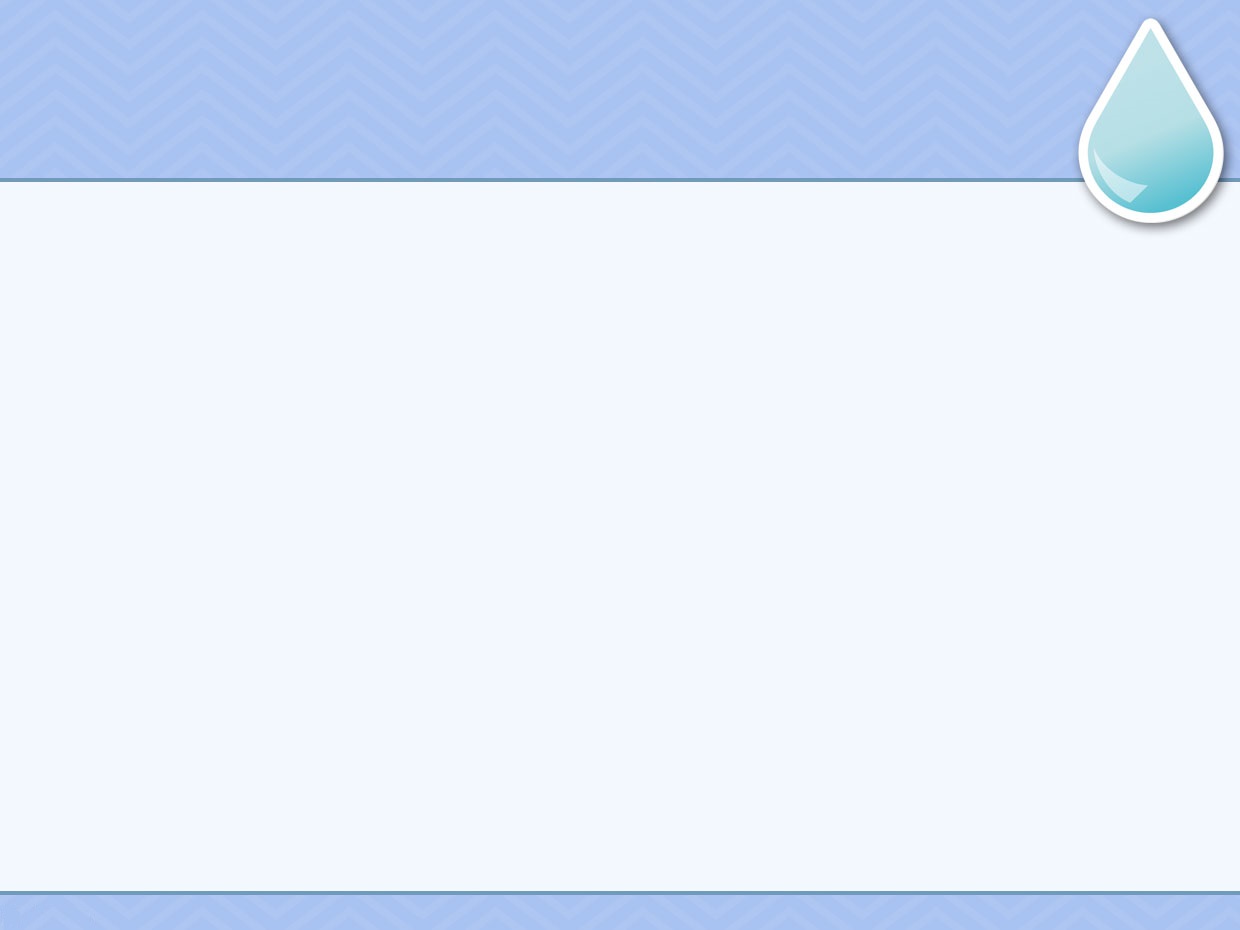 PMKSY-Per Drop More Crop Physical Progress (Up to 07.03.2018)
Area in Lakh Ha
Financial year
[Speaker Notes: *Micro irrigation Physical Achievement for FY 2017-18 is 2.46 up to September
*PDMC  Fund Release fro FY-2017-18 is 3400 Crore and release of  this year 1517]
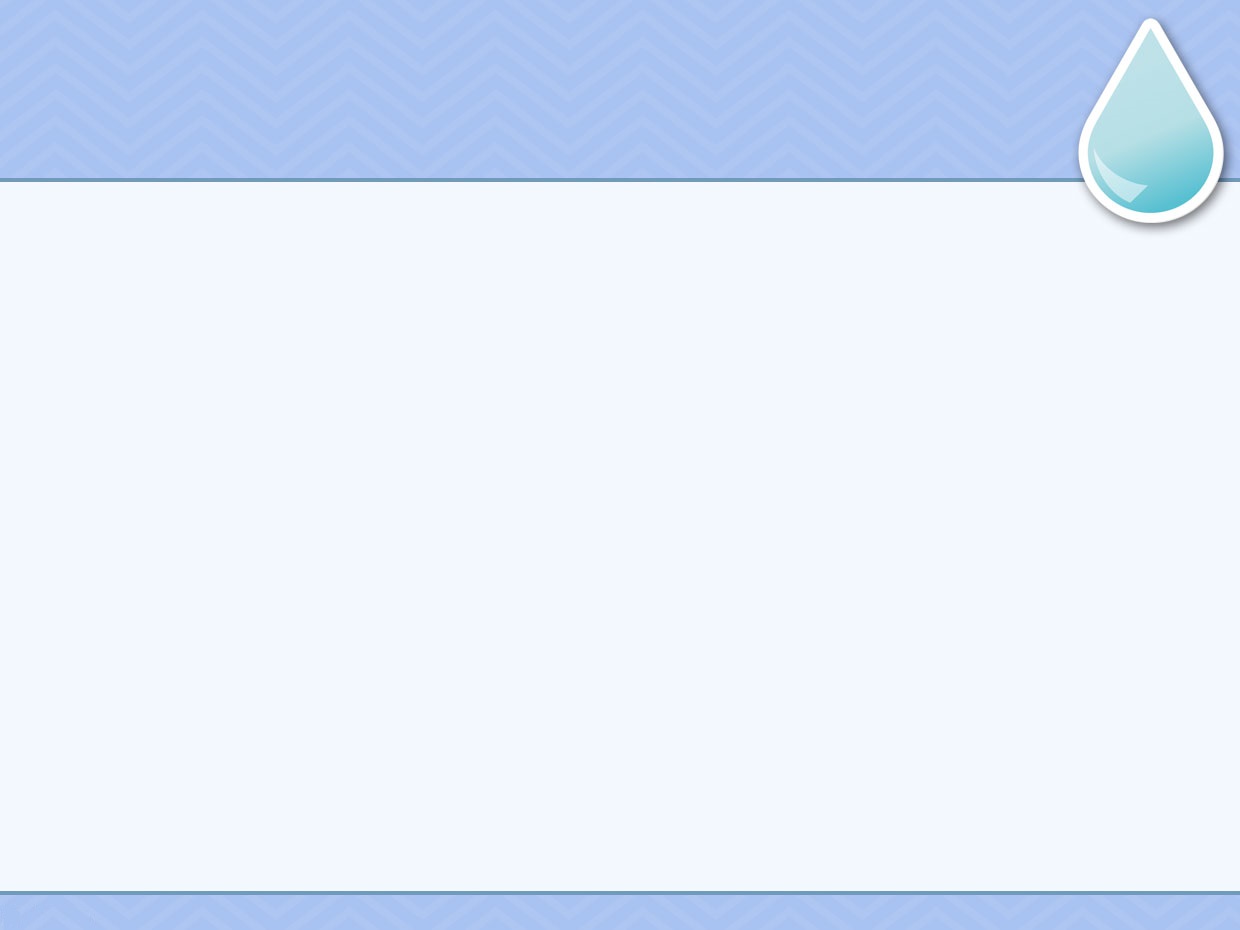 PMKSY-Per Drop More Crop Financial Progress (Up to 20.09.2017)
PMKSY-Per Drop More Crop Financial Progress
Amount in Crore(Rs.)
Financial year
For 2017-18 as available
CONVERGENCE WITH MGNREGS
MISSION WATER CONSERVATION
Actionable Framework jointly with MoWR and MoA & FW
Leverages the synergies amongst MGNREGS and PMKSY
2264 Mission Water Conservation Blocks identified
At least 65% of total expenditure on NRM in these Blocks
NRM works to be part of DIP under PMKSY.
PMKSY – Contributions From MGNREGS
NRM priority under MGNREGS
Renewed Focus on NRM and Water related works - FY 15-16 onwards

Expenditure on NRM and Water Related Works




Farm Ponds



* As Available
THANKS
22
23
* In Process along with other proposals amounting Rs. 1540 Cr.
24
27
28
Photographs of projects getting completed
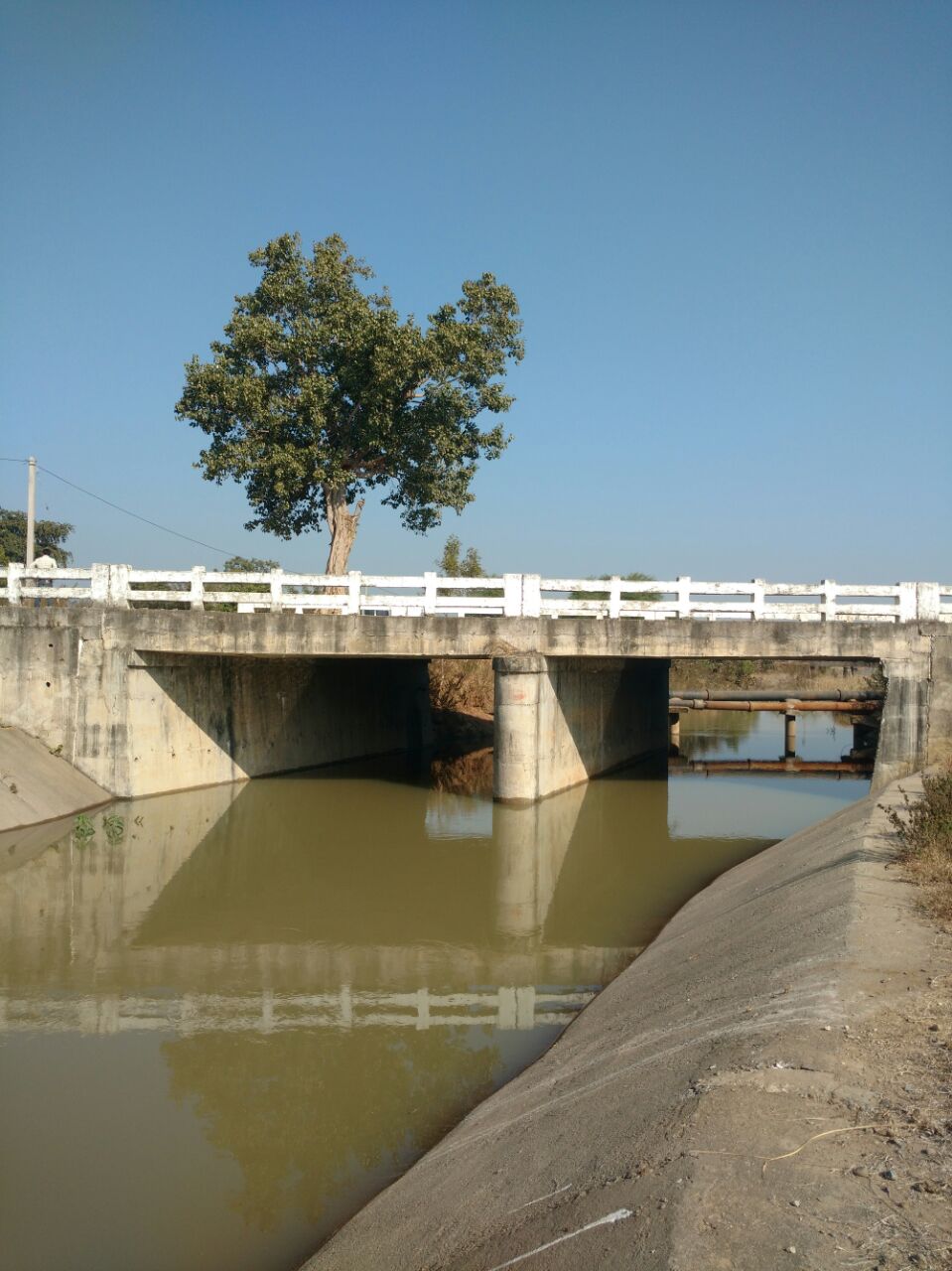 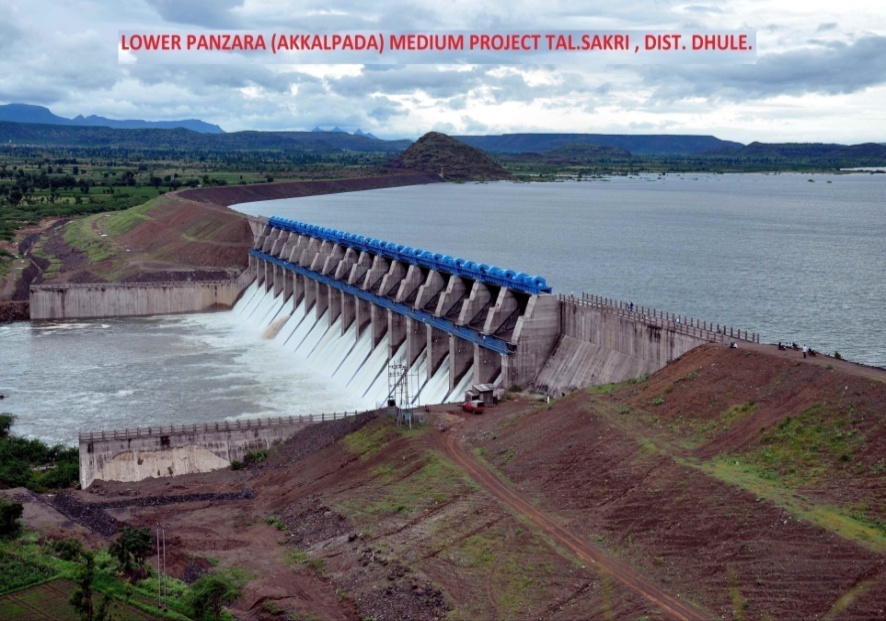 Lower Panzara (Mah.)
Rukura (Odisha)
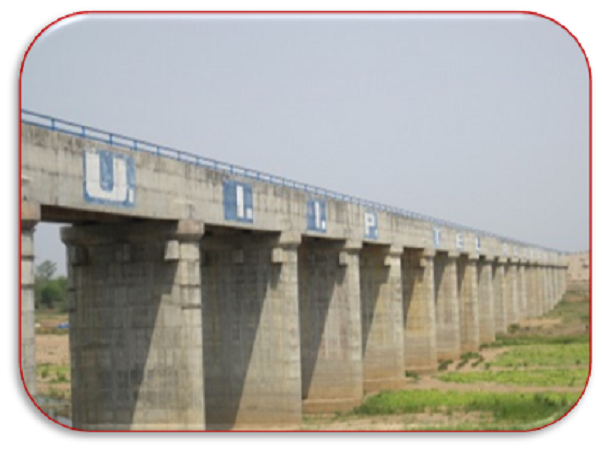 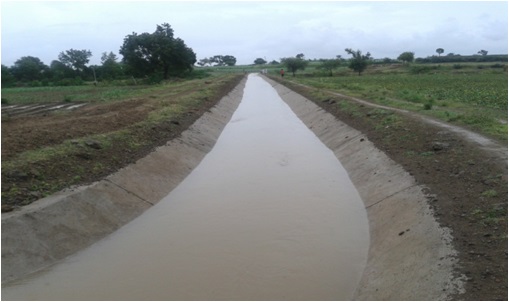 Sri Rameshwara (Kar.)
Upper Indravati Extn. (Odisha)
Photographs of projects getting completed
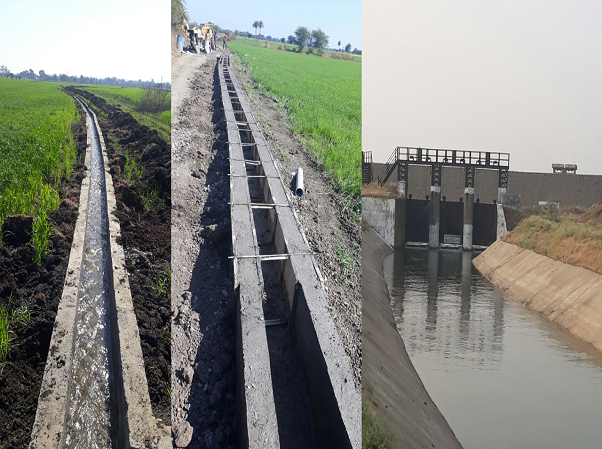 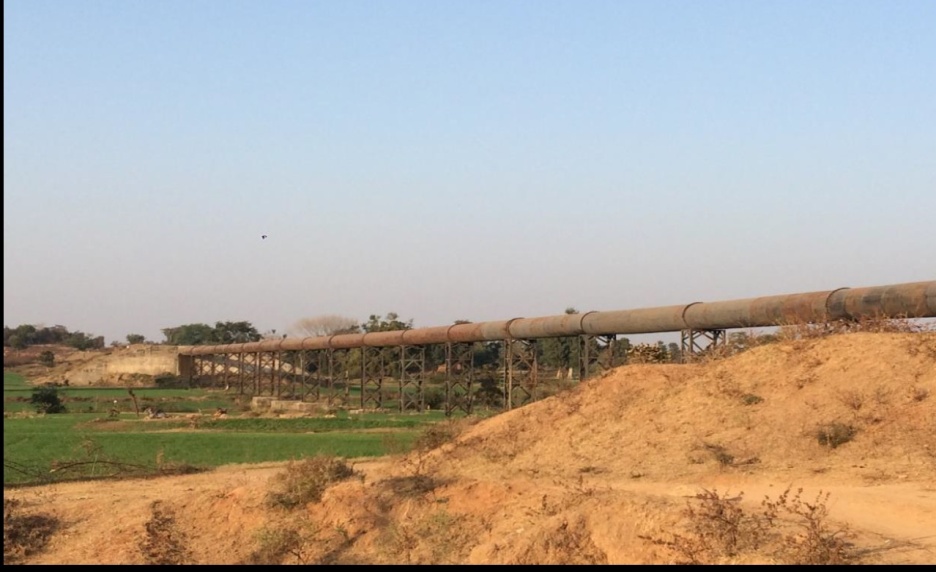 Sagad (M.P.)
Mahuar (M.P.)
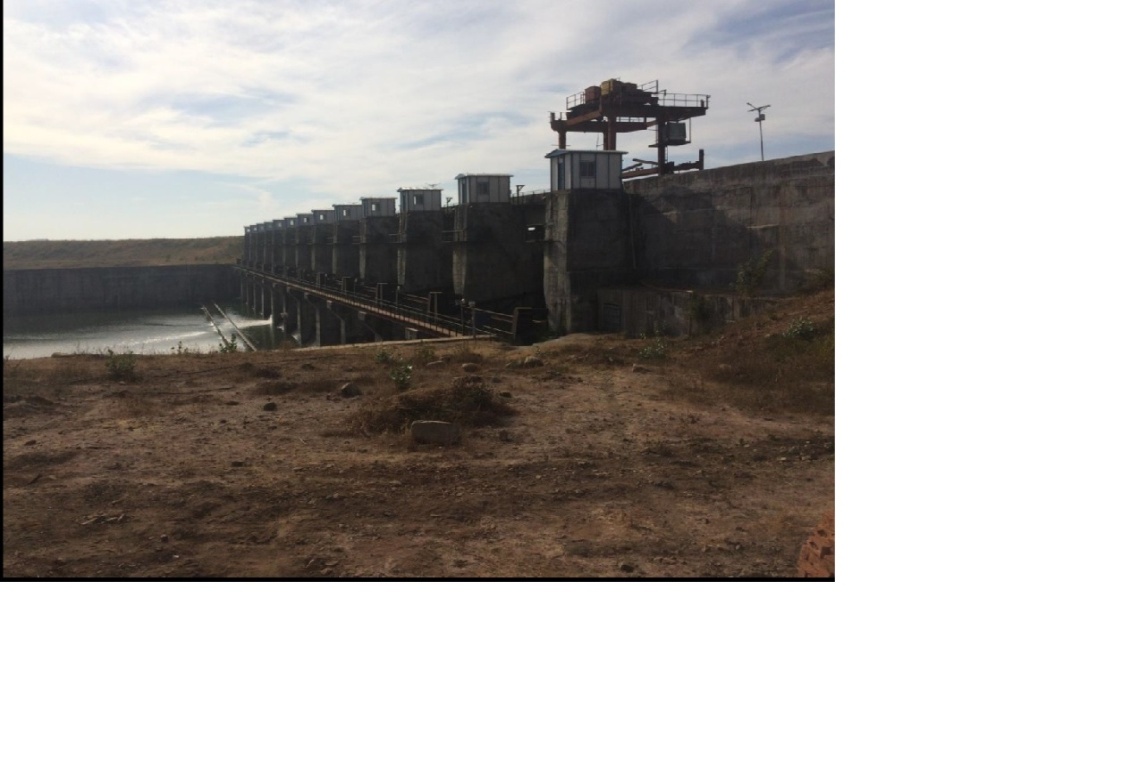 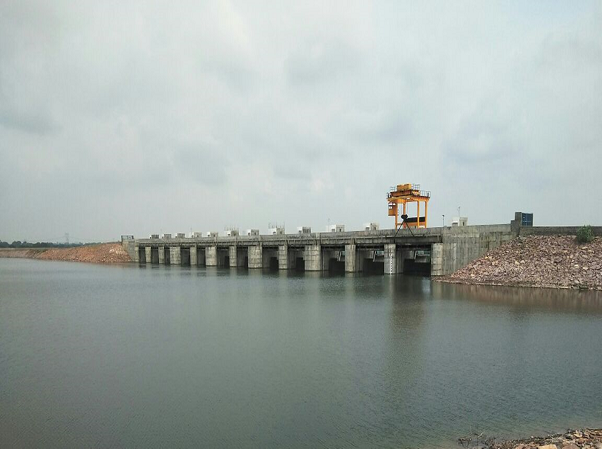 Mahuar (M.P.)
Singhpur (M.P.)
35